Opgave 7
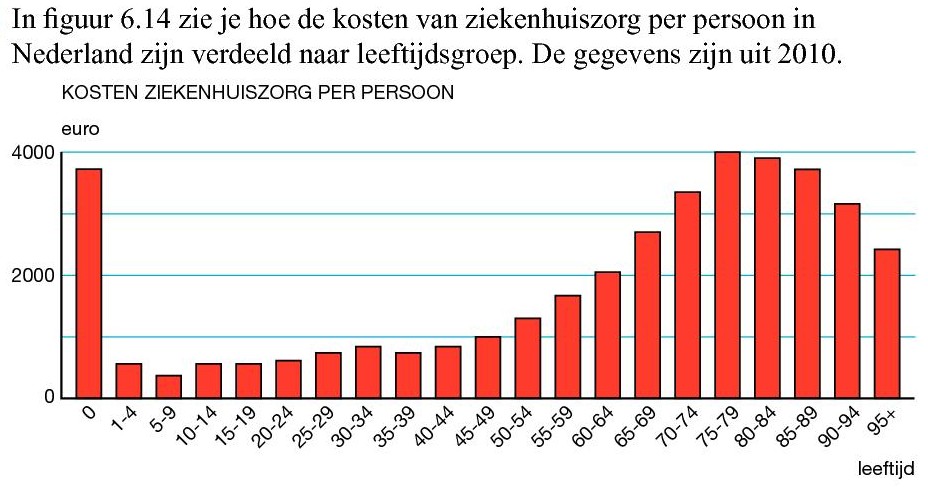 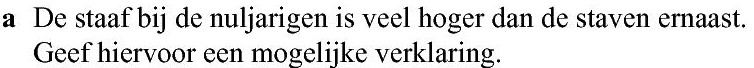 Veel geboorten vinden plaats in het ziekenhuis,
dus nul jarige maken veel kosten
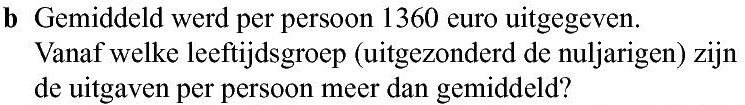 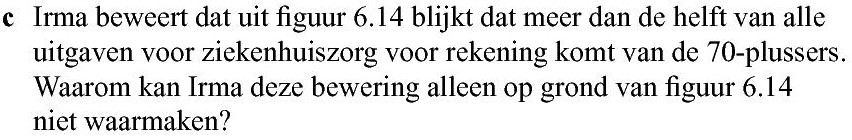 De kosten zijn per persoon. Je weet de aantallen niet in elke klasse.
Opgave 7
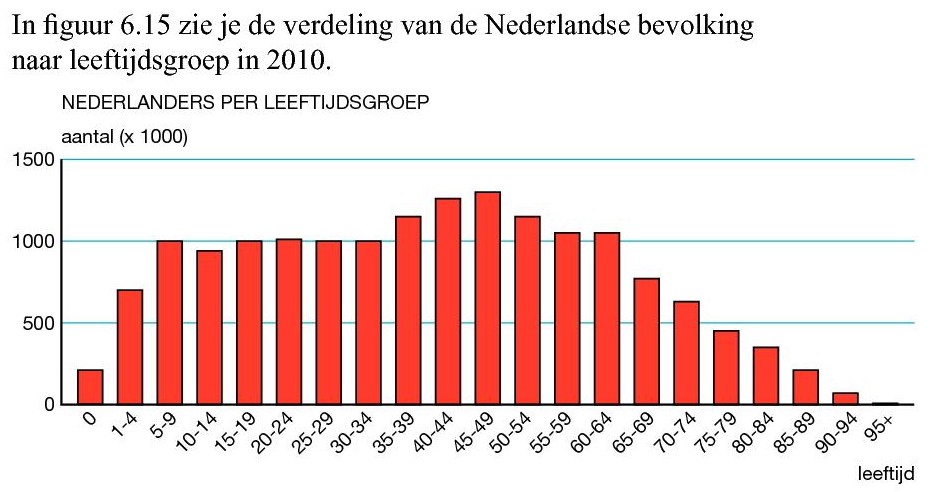 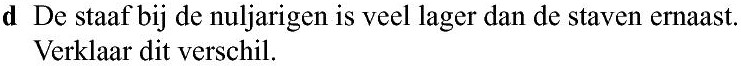 De klassenbreedtes zijn niet gelijk.
De klassebreedte van de nul jarigen is 1 jaar breed.
De meeste andere klassen zijn 5 jaar breed.
Opgave 7
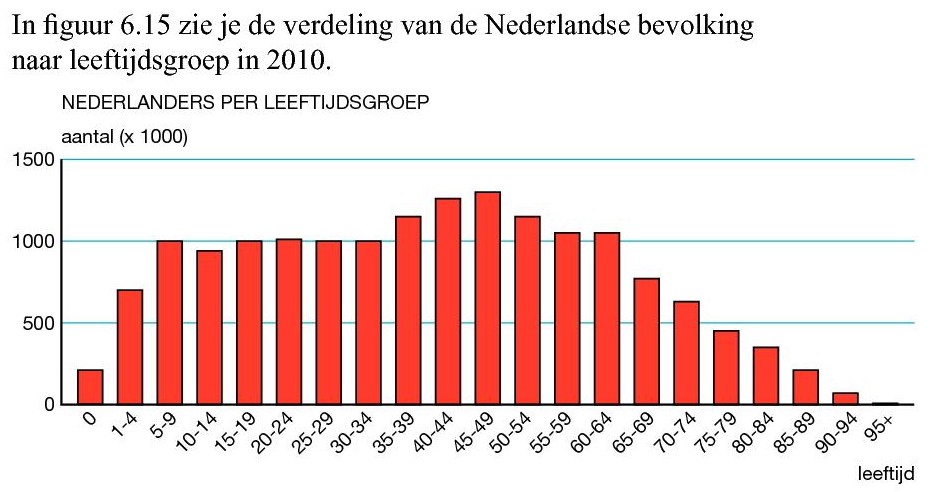 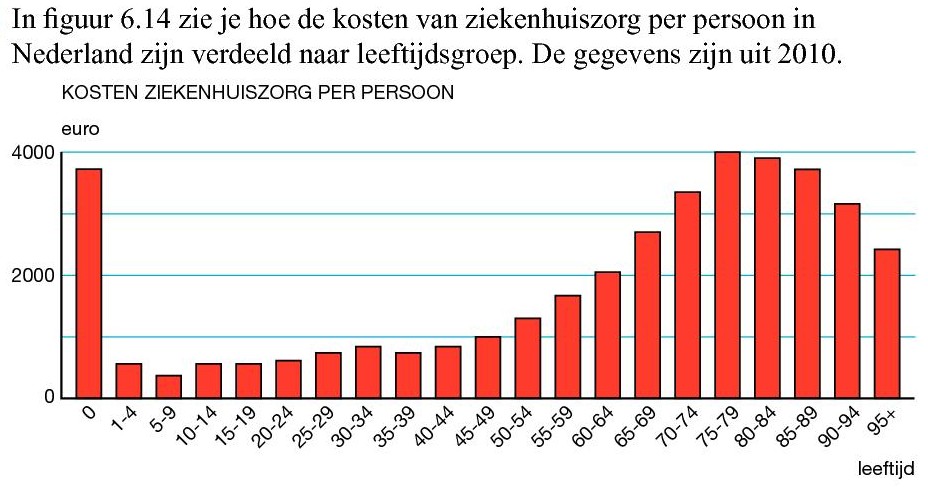 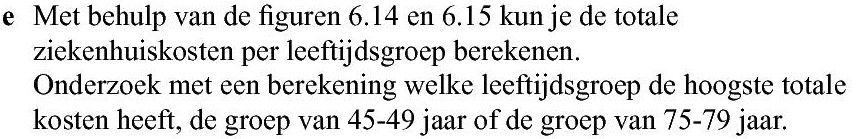 euro
Totale kosten =
klasse
euro
Totale kosten =
klasse
Opgave 7
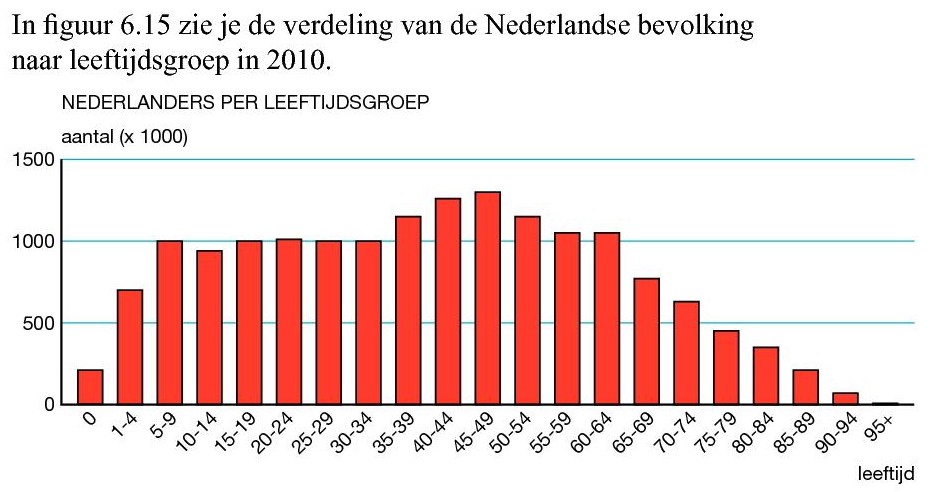 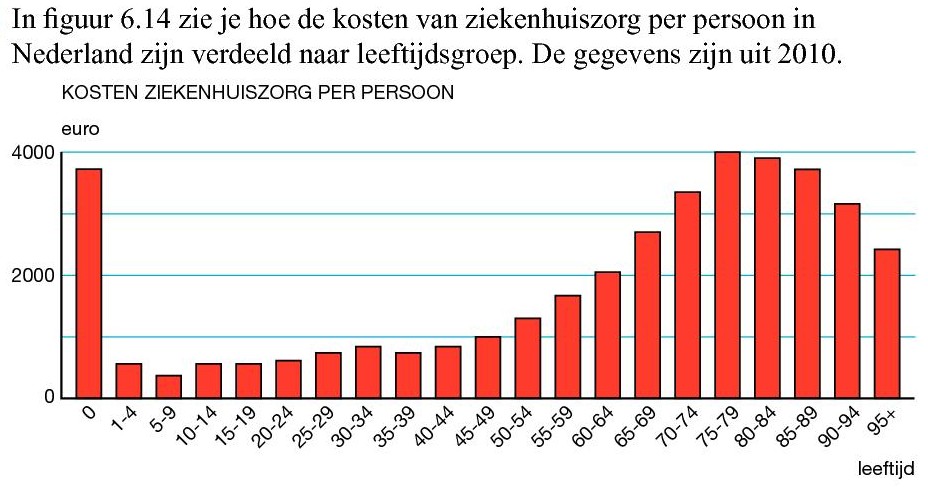 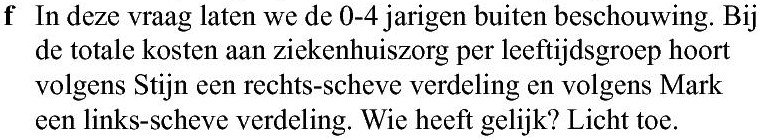 Totale kosten
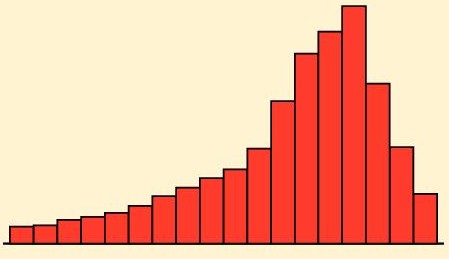 Oudere mensen kosten meer aan zorg.
Je krijgt een links-scheve verdeling.
Mark heeft gelijk.
leeftijd